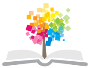 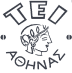 Ανοικτά Ακαδημαϊκά Μαθήματα στο ΤΕΙ Αθήνας
Βάσεις Δεδομένων I (Θ)
Ενότητα 14: Μελέτη Περίπτωσης - American Elections
Χ. Σκουρλάς
Τμήμα Μηχανικών Πληροφορικής ΤΕ
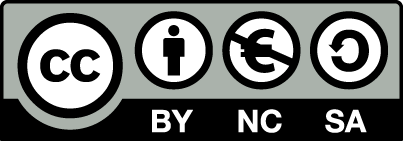 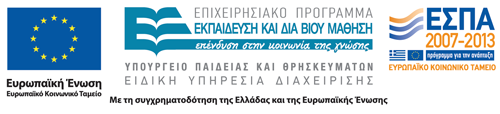 Περιγραφή Ενότητας
Σκοπός του μαθήματος είναι να παρουσιάσει στοιχεία μιας μελέτης περίπτωσης.

                                     Χ. Σκουρλάς
1
Case Study:     American Elections
Αρχή με δείγμα δεδομένων
Case Study: American Elections 1/4
REP=REPUBLICAN , DEM=DEMOCRAT , IND=INDEPENDENT
Η αναγραφή NULL σε μια θέση του πίνακα σημαίνει ότι η αντίστοιχη στήλη δεν έχει τιμή. 
Στη συνέχεια παραθέτουμε 4 πίνακες στους οποίους πρέπει να γράψετε τα στοιχεία των εκλογών.
3
Case Study: American Elections 2/4
PRESIDENTS
Ακολουθεί η απάντηση
LOSERS
ELECTIONWINNER
ELECTIONLOSER
4
Case Study: American Elections 3/4
5
Case Study: American Elections 4/4
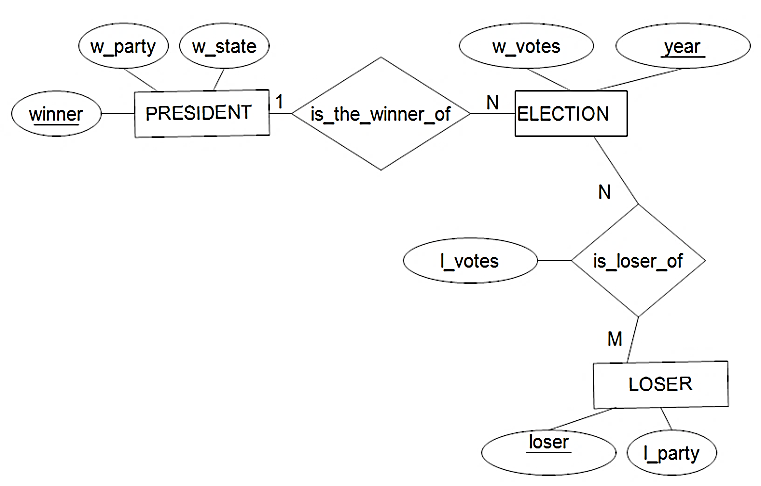 Περιορισμοί (constraints)
1.	Year χαρακτηρίζει μοναδικά την εκλογική αναμέτρηση .
2.	year - -> winner , w-votes , w-party , w_state  (Το έτος χαρακτηρίζει μοναδικά κάποια πεδία που περιγράφουν την εκλογική αναμέτρηση . Δηλαδή αν σκεφτούμε το έτος μίας εκλογικής αναμέτρησης τότε αυτομάτως έρχεται στο μυαλό μας ακριβώς ένας νικήτης, ο Πρόεδρος, ακριβώς ένα κόμα, αυτό που νίκησε στις εκλογές κτλ.).
3.	winner - -> w_party , w_state (Ο νικητής, ανήκει ισόβια ως υποψήφιος στο ίδιο κόμα και ξεκινά απο την ίδια πολιτεία).
4.	year , loser  - - > l_votes.
6
Ανάλυση δεδομένων
Αφετηρία της Μοντελοποίησης, Κανονικοποίησης ήταν το δείγμα:
Δείγμα δεδομένων και Περιορισμοί  (constraints).
Κανονικοποίηση – Τρίτη Κ.Μ. – Μορφή Boyce-Codd.
Μοντέλο Οντοτήτων Συσχετίσεων (ΜΟΣ).
Γράφουμε περιορισμούς (constraints):
Year χαρακτηρίζει μοναδικά την εκλογική αναμέτρηση 
year  winner , w-votes , w-party , w_state 
(Το έτος χαρακτηρίζει μοναδικά κάποιες στήλες που περιγράφουν την εκλογική αναμέτρηση. Δηλαδή αν σκεφτούμε το έτος μίας εκλογικής αναμέτρησης τότε αυτομάτως έρχεται στο μυαλό μας ακριβώς ένας νικήτης, ο Πρόεδρος, ακριβώς ένα κόμμα, αυτό που νίκησε στις εκλογές κτλ.)
winner  w_party , w_state (Ο νικητής, ανήκει ισόβια ως υποψήφιος στο ίδιο κόμμα και ξεκινά από την ίδια πολιτεία)
 year, loser   l_votes 
Γράψτε πως προέκυψαν μοντέλο και πίνακες (άσκηση).
7
Υλοποίηση με γλώσσα SQL
Υλοποίηση με γλώσσα SQL 1/6
CREATE TABLE presidents(winner VARCHAR2(15) NOT NULL, 
                        w_party VARCHAR2(15), w_state VARCHAR2(15) );
CREATE TABLE losers(loser VARCHAR2(15) NOT NULL, 
                        l_party VARCHAR2(15));
CREATE TABLE electionwinner(election_year VARCHAR2(4) NOT NULL,
                             winner VARCHAR2(15),w_votes NUMBER);
CREATE TABLE electionloser(election_year VARCHAR2(4) NOT NULL,
                        loser VARCHAR2(15) NOT NULL, l_votes NUMBER);


INSERT INTO presidents VALUES ('EISENHOWER','REPUBLICAN','TEXAS');
INSERT INTO losers VALUES('STEVENSON','DEMOCRAT');
INSERT INTO electionwinner VALUES('1952','EISENHOWER',442);
INSERT INTO electionwinner VALUES('1956','EISENHOWER',447);
INSERT INTO electionloser VALUES('1952','STEVENSON',89);
INSERT INTO electionloser VALUES('1956','STEVENSON',73);
9
Υλοποίηση με γλώσσα SQL 2/6
Δείξτε όλα τα στοιχεία προέδρων ταξινομημένα ανά όνομα
Δείξτε τα ονόματα των προέδρων από τον πίνακα electionwinner μία φορά  
Δείξτε όλα τα στοιχεία προέδρων ανά κόμμα και αλφαβητικά
Δείξτε όλα τα στοιχεία προέδρων που ανήκουν στο κόμμα των ρεπουμπλικάνων 
Τι θα δείξουν οι  αναζητήσεις;
SELECT winner, w_party, w_state
FROM presidents
WHERE w_party = 'REP';
SELECT winner, w_party, w_state
FROM presidents
WHERE w_party = 'RepUBLICAN';
SELECT winner, w_party, w_state
FROM presidents
WHERE w_party = 'republican';
SELECT winner,w_party,w_state
FROM presidents
WHERE w_state = 'REPUBLICAN';
Δείξτε  στοιχεία NIXON 
Δείξτε υποψήφιους που έχασαν με ψήφους λιγότερους των 80 
Δείξτε υποψήφιους που έχασαν στις εκλογές πάνω από 1 φορά (GROUP BY)
Δείξτε όλα τα στοιχεία των εκλογών για κάθε έτος εκλογικής αναμέτρησης
10
Γράψτε τις παρακάτω αναζητήσεις
Δείξτε δημοκρατικούς προέδρους από την πολιτεία Mass.
Δείξτε δημοκρατικούς προέδρους που εξελέγησαν νικητές πάνω από μία φορά.
Δείξτε όλα τα στοιχεία των υποψηφίων που ηττήθηκαν και νίκησαν σε εκλογικές αναμετρήσεις πχ ο Nixon έχασε και κέρδισε εκλογές. 
Πόσους ψήφους εκλεκτόρων έλαβαν οι δημοκρατικοί πρόεδροι από το 1952 έως το 1992.
Ποιος ο ελάχιστος αριθμός εκλεκτόρων που εξασφάλισε δημοκρατικός πρόεδρος που εξελέγη από το 1952 έως και το 1984.
Ποιος ο μέσος όρος ψήφων εκλεκτόρων που έλαβαν οι υποψήφιοι που εξελέγησαν πρόεδροι από το 1952 έως και το 1984.
Εκτυπώστε έτη εκλογικής αναμέτρησης, ονόματα νικητών και ψήφους εκλεκτόρων. Ταξινομήστε τα αποτελέσματα ανά φθίνουσα σειρά ψήφων εκλεκτόρων.
Δείξτε υποψήφιους που έχασαν πάνω από μία φορά με ψήφους εκλεκτόρων λιγότερους από 100.
Πόσοι ανεξάρτητοι υποψήφιοι συμμετείχαν στις εκλογικές αναμετρήσεις.
Δείξτε δημοκρατικούς υποψήφιους από το 1952 έως και το 1988.
11
Υλοποίηση με γλώσσα SQL 3/6
PRESIDENTS
/* Δείξτε όλα τα στοιχεία προέδρων   */
SELECT *
FROM presidents;
/* Δείξτε όλα τα στοιχεία προέδρων με άλλη  σειρά    */
SELECT w_party, winner, w_state 
FROM presidents;
/* Δείξτε όλα τα στοιχεία προέδρων κατά κόμμα και αλφαβητικά  */
SELECT *
FROM presidents
order by w_party, winner;
/* Δείξτε όλα τα στοιχεία προέδρων που ανήκουν στο κόμμα των ρεπουμπλικάνων */
SELECT *
FROM presidents
WHERE w_party = 'REPUBLICAN';
12
Υλοποίηση με γλώσσα SQL 4/6
PRESIDENTS
/* τι θα δείξουν οι  αναζητήσεις;  */
SELECT winner, w_party, w_state
FROM presidents
WHERE w_party = 'REP';
 
SELECT winner, w_party, w_state
FROM presidents
WHERE w_party = 'RepUBLICAN';
 
SELECT winner, w_party, w_state
FROM presidents
WHERE w_party = 'republican';
 
SELECT winner,w_party,w_state
FROM presidents
WHERE w_state = 'REPUBLICAN';
13
Υλοποίηση με γλώσσα SQL 5/6
/* Δείξτε  στοιχεία για τον NIXON */ 
SELECT winner, w_party, w_state 
FROM presidents
WHERE winner = 'NIXON';
 
/* Δείξτε υποψήφιους που έχασαν με ψήφους λιγότερους των 80 */
SELECT loser, election_year, l_votes 
FROM electionloser
where l_votes <80;
 
/*  Δείξτε υποψήφιους που έχασαν στις εκλογές πάνω από μία φορά */
SELECT loser, count(*)
FROM electionloser
GROUP BY loser
HAVING count(*) > 1;
14
Υλοποίηση με γλώσσα SQL 6/6
/* Δείξτε όλα τα στοιχεία των εκλογών για κάθε έτος εκλογικής αναμέτρησης*/
SELECT electionwinner.election_year, presidents.winner, 
       w_party, w_votes,
       electionloser.loser, l_party, l_votes 
FROM  presidents, electionwinner, electionloser, losers
WHERE presidents.winner = electionwinner.winner
AND   electionwinner.election_year = electionloser.election_year
AND   electionloser.loser = losers.loser
order by electionwinner.election_year;
15
Τέλος Ενότητας
Ερωτήσεις;
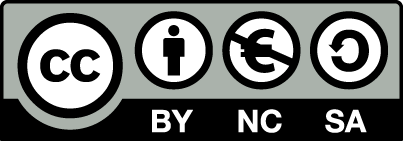 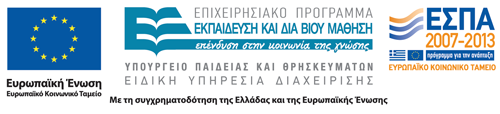 Σημειώματα
Σημείωμα Αναφοράς
Copyright Τεχνολογικό Εκπαιδευτικό Ίδρυμα Αθήνας, Χ. Σκουρλάς 2014.
Χ. Σκουρλάς. «Βάσεις Δεδομένων I (Θ). Ενότητα 14: Μελέτη Περίπτωσης - American Elections». Έκδοση: 1.0. Αθήνα 2014. Διαθέσιμο από τη δικτυακή διεύθυνση: ocp.teiath.gr.
Σημείωμα Αδειοδότησης
Το παρόν υλικό διατίθεται με τους όρους της άδειας χρήσης Creative Commons Αναφορά, Μη Εμπορική Χρήση Παρόμοια Διανομή 4.0 [1] ή μεταγενέστερη, Διεθνής Έκδοση.   Εξαιρούνται τα αυτοτελή έργα τρίτων π.χ. φωτογραφίες, διαγράμματα κ.λ.π., τα οποία εμπεριέχονται σε αυτό. Οι όροι χρήσης των έργων τρίτων επεξηγούνται στη διαφάνεια  «Επεξήγηση όρων χρήσης έργων τρίτων». 
Τα έργα για τα οποία έχει ζητηθεί άδεια  αναφέρονται στο «Σημείωμα  Χρήσης Έργων Τρίτων».
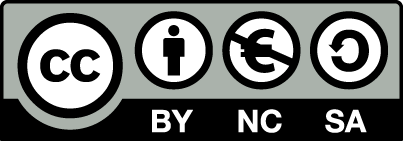 [1] http://creativecommons.org/licenses/by-nc-sa/4.0/ 
Ως Μη Εμπορική ορίζεται η χρήση:
που δεν περιλαμβάνει άμεσο ή έμμεσο οικονομικό όφελος από την χρήση του έργου, για το διανομέα του έργου και αδειοδόχο
που δεν περιλαμβάνει οικονομική συναλλαγή ως προϋπόθεση για τη χρήση ή πρόσβαση στο έργο
που δεν προσπορίζει στο διανομέα του έργου και αδειοδόχο έμμεσο οικονομικό όφελος (π.χ. διαφημίσεις) από την προβολή του έργου σε διαδικτυακό τόπο
Ο δικαιούχος μπορεί να παρέχει στον αδειοδόχο ξεχωριστή άδεια να χρησιμοποιεί το έργο για εμπορική χρήση, εφόσον αυτό του ζητηθεί.
Επεξήγηση όρων χρήσης έργων τρίτων
Δεν επιτρέπεται η επαναχρησιμοποίηση του έργου, παρά μόνο εάν ζητηθεί εκ νέου άδεια από το δημιουργό.
©
διαθέσιμο με άδεια CC-BY
Επιτρέπεται η επαναχρησιμοποίηση του έργου και η δημιουργία παραγώγων αυτού με απλή αναφορά του δημιουργού.
διαθέσιμο με άδεια CC-BY-SA
Επιτρέπεται η επαναχρησιμοποίηση του έργου με αναφορά του δημιουργού, και διάθεση του έργου ή του παράγωγου αυτού με την ίδια άδεια.
διαθέσιμο με άδεια CC-BY-ND
Επιτρέπεται η επαναχρησιμοποίηση του έργου με αναφορά του δημιουργού. 
Δεν επιτρέπεται η δημιουργία παραγώγων του έργου.
διαθέσιμο με άδεια CC-BY-NC
Επιτρέπεται η επαναχρησιμοποίηση του έργου με αναφορά του δημιουργού. 
Δεν επιτρέπεται η εμπορική χρήση του έργου.
Επιτρέπεται η επαναχρησιμοποίηση του έργου με αναφορά του δημιουργού
και διάθεση του έργου ή του παράγωγου αυτού με την ίδια άδεια.
Δεν επιτρέπεται η εμπορική χρήση του έργου.
διαθέσιμο με άδεια CC-BY-NC-SA
διαθέσιμο με άδεια CC-BY-NC-ND
Επιτρέπεται η επαναχρησιμοποίηση του έργου με αναφορά του δημιουργού.
Δεν επιτρέπεται η εμπορική χρήση του έργου και η δημιουργία παραγώγων του.
διαθέσιμο με άδεια 
CC0 Public Domain
Επιτρέπεται η επαναχρησιμοποίηση του έργου, η δημιουργία παραγώγων αυτού και η εμπορική του χρήση, χωρίς αναφορά του δημιουργού.
Επιτρέπεται η επαναχρησιμοποίηση του έργου, η δημιουργία παραγώγων αυτού και η εμπορική του χρήση, χωρίς αναφορά του δημιουργού.
διαθέσιμο ως κοινό κτήμα
χωρίς σήμανση
Συνήθως δεν επιτρέπεται η επαναχρησιμοποίηση του έργου.
Διατήρηση Σημειωμάτων
Οποιαδήποτε αναπαραγωγή ή διασκευή του υλικού θα πρέπει να συμπεριλαμβάνει:
το Σημείωμα Αναφοράς
το Σημείωμα Αδειοδότησης
τη δήλωση Διατήρησης Σημειωμάτων
το Σημείωμα Χρήσης Έργων Τρίτων (εφόσον υπάρχει)
μαζί με τους συνοδευόμενους υπερσυνδέσμους.
Χρηματοδότηση
Το παρόν εκπαιδευτικό υλικό έχει αναπτυχθεί στo πλαίσιo του εκπαιδευτικού έργου του διδάσκοντα.
Το έργο «Ανοικτά Ακαδημαϊκά Μαθήματα στο Πανεπιστήμιο Αθηνών» έχει χρηματοδοτήσει μόνο την αναδιαμόρφωση του εκπαιδευτικού υλικού. 
Το έργο υλοποιείται στο πλαίσιο του Επιχειρησιακού Προγράμματος «Εκπαίδευση και Δια Βίου Μάθηση» και συγχρηματοδοτείται από την Ευρωπαϊκή Ένωση (Ευρωπαϊκό Κοινωνικό Ταμείο) και από εθνικούς πόρους.
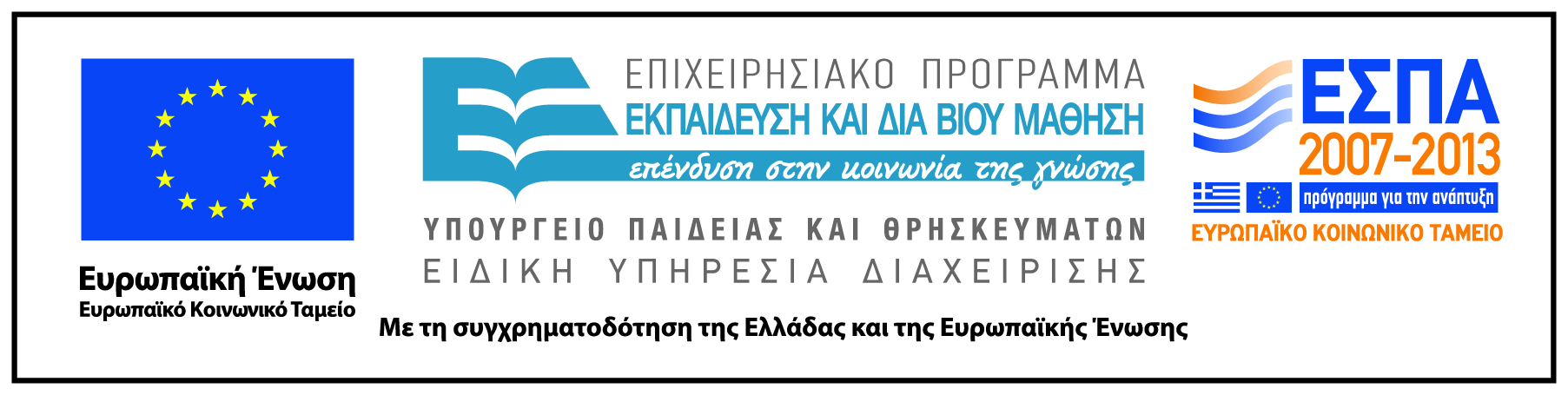